Encuesta de Satisfacción de Usuarios de
Servicio de Información Tecnológica
2024
Ficha encuesta Servicios de IT 2024
Periodo considerado: 1 de enero de 2024 al 31 de diciembre de 2024.
Usuarios: Solicitantes (particulares o empresas), agentes y representantes de Informes Tecnológicos de Patentes, Informes de Vigilancia Tecnológica a Medida, Búsquedas Retrospectivas Nacionales y Búsquedas Retrospectivas Internacionales, en el periodo considerado.
Informes Tecnológicos de Patentes: 30 respuestas completadas de 358 ITP realizados, tasa de respuesta 8,3%.
Búsquedas Retrospectivas Nacionales: 3 encuestas completadas de 34 búsquedas realizadas, tasa de respuesta 8,8%. 
Búsquedas Retrospectivas Internacionales: 8 encuestas completadas de 52 búsquedas realizadas, tasa de respuesta 15,3%.
Secciones del cuestionario
INFORME TECNOLÓGICO DE PATENTES (ITP)
BÚSQUEDAS RETROSPECTIVAS NACIONALES
BÚSQUEDAS RETROSPECTIVAS INTERNACIONALES
INFORME TECNOLÓGICO DE PATENTES
INFORME TECNOLÓGICO DE PATENTES
INFORME TECNOLÓGICO DE PATENTES
La información ha sido relevante para:
INFORME TECNOLÓGICO DE PATENTES
INFORME TECNOLÓGICO DE PATENTES
Comentarios sobre la atención recibida:
INFORME TECNOLÓGICO DE PATENTES
¿Tiene alguna sugerencia para mejorar el Informe?
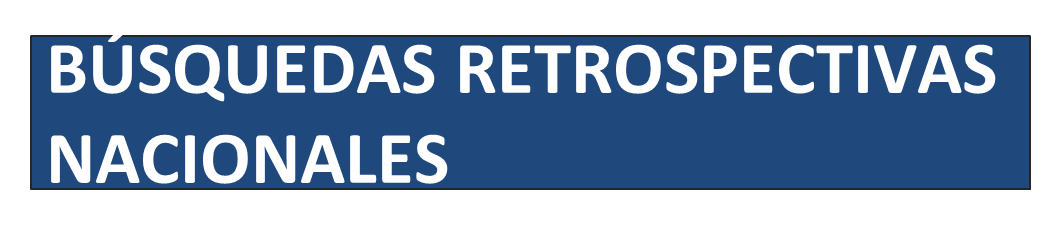 BÚSQUEDAS RETROSPECTIVAS NACIONALES
BÚSQUEDAS RETROSPECTIVAS NACIONALES
Tan solo existe un  comentario de felicitación
BÚSQUEDAS RETROSPECTIVAS INTERNACIONALES
BÚSQUEDAS RETROSPECTIVAS INTERNACIONALES
*No se han recibido comentarios respecto a las Búsquedas Retrospectivas internacionales
Tabla Resumen 2024
FIN 
DEL  INFORME RESUMEN DE RESULTADOS
Oficina Española de Patentes y Marcas, O.A. (OEPM)
¡Vuestra opinión es importante!
Estaremos encantados de recibir vuestras sugerencias a través del formulario de nuestra página web:
https://www.oepm.es/es/qsf/index.html

O escribiendo un correo a: ciudadano@oepm.es
18
19